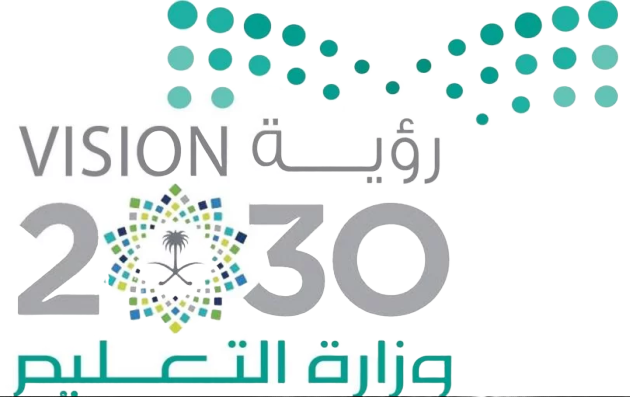 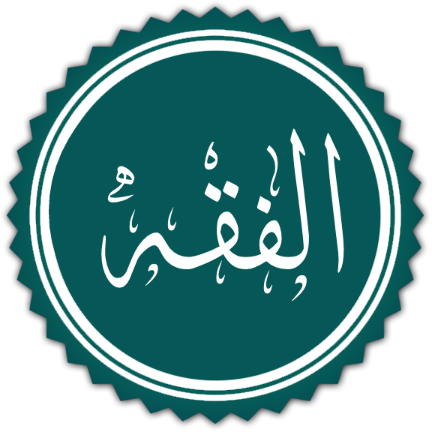 العول
راجعه وأشرف عليه 
الأستاذ / عبدالرحمن الشراري.
http://t.me/abd_fegh_1
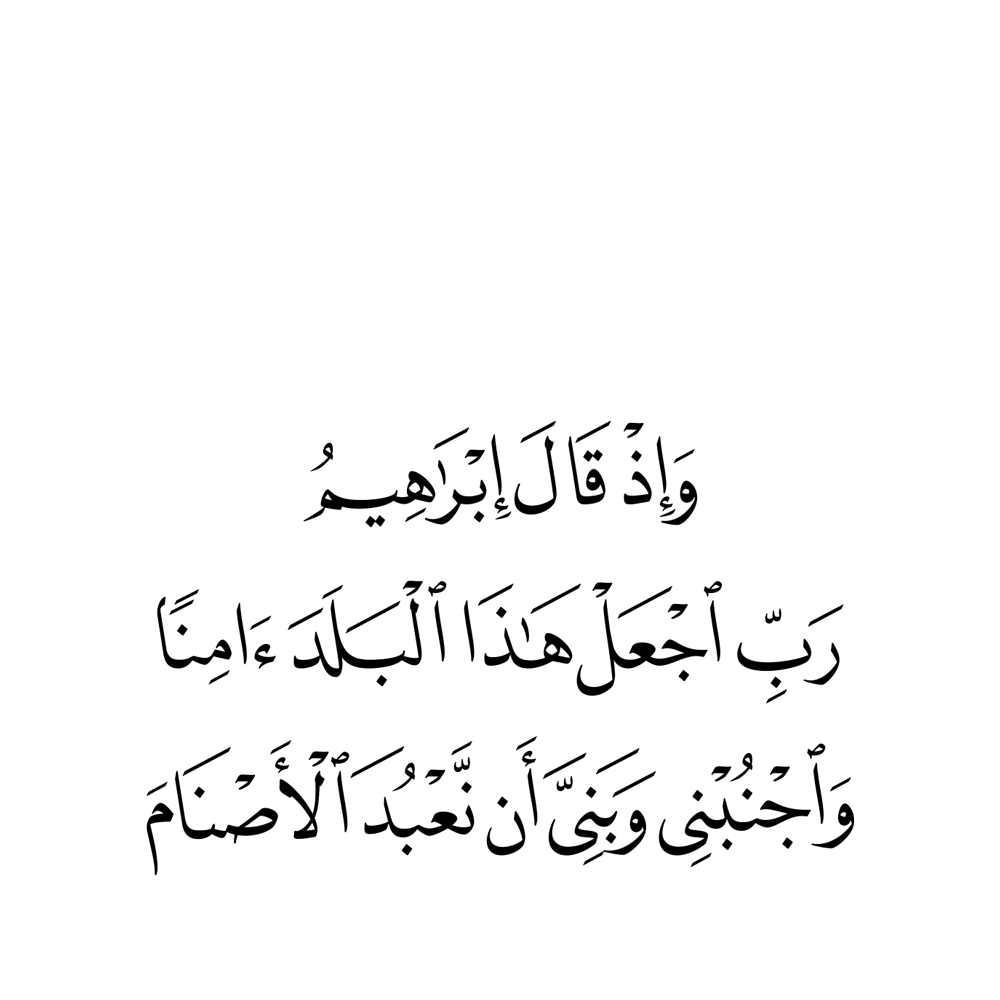 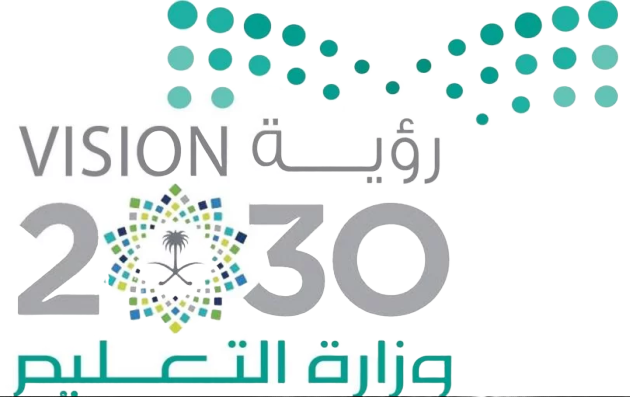 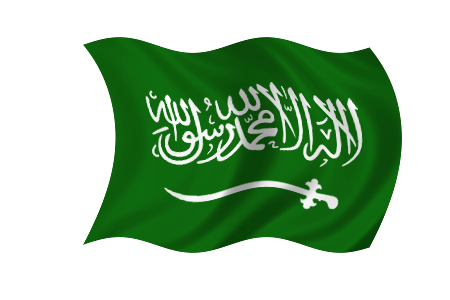 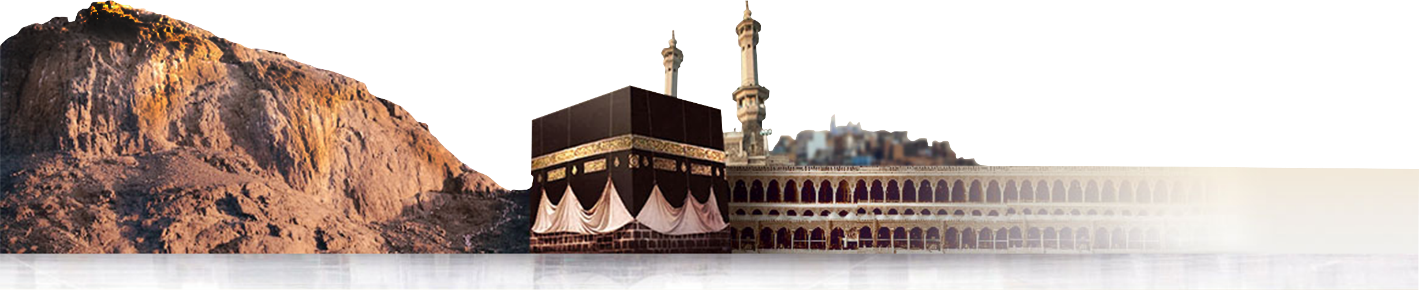 ثم نضرب هذه العوامل ببعضها والحاصل هو العامل المشترك الأصغر ، وهو أصل المسألة
إيجاد المضاعف المشترك الأصغر، وذلك بتحليل المقامات الى عواملها الأولية.
ثم نقسم اصل المسألة على مقام صاحب الفرض ، ونضرب الناتج في بسط الفرض.
استذكر/ي مع مجموعتك الحالة الثالثة من 
حالات التأصيل و طريقة إيجاد أصل  المسألة :
أن يكون في المسألة أكثر من فرض
طريقة إيجاد أصل المسألة:
مراجعة الدرس السابق:
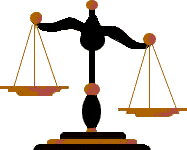 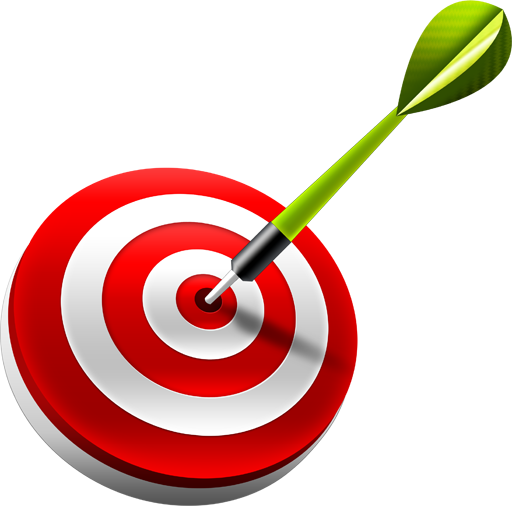 يُقال عال الميزان اذا زادت إحدى الكفتين
 على الأُخرى.
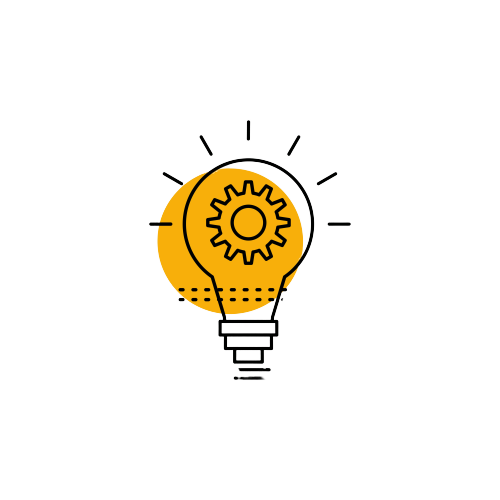 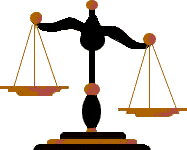 استنبط/ي من المثال السابق
معنى كلمة العول !
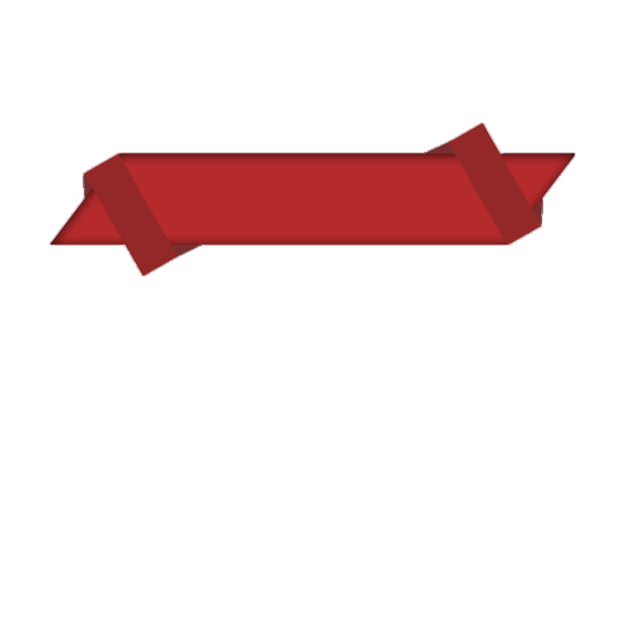 تعريف العول
اصطلاحًا
لغةً
الزيادة والارتفاع
زيادة فروض المسألة 
على أصلها.
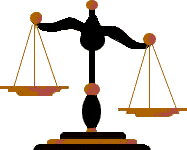 بمعنى زيادة سهام الورثة على 
أصل المسألة.
تعريف العول
المسألة العائلة تنقص فيها انصبة الورثة بقدر
نسبة زيادة السهام على الأصل.
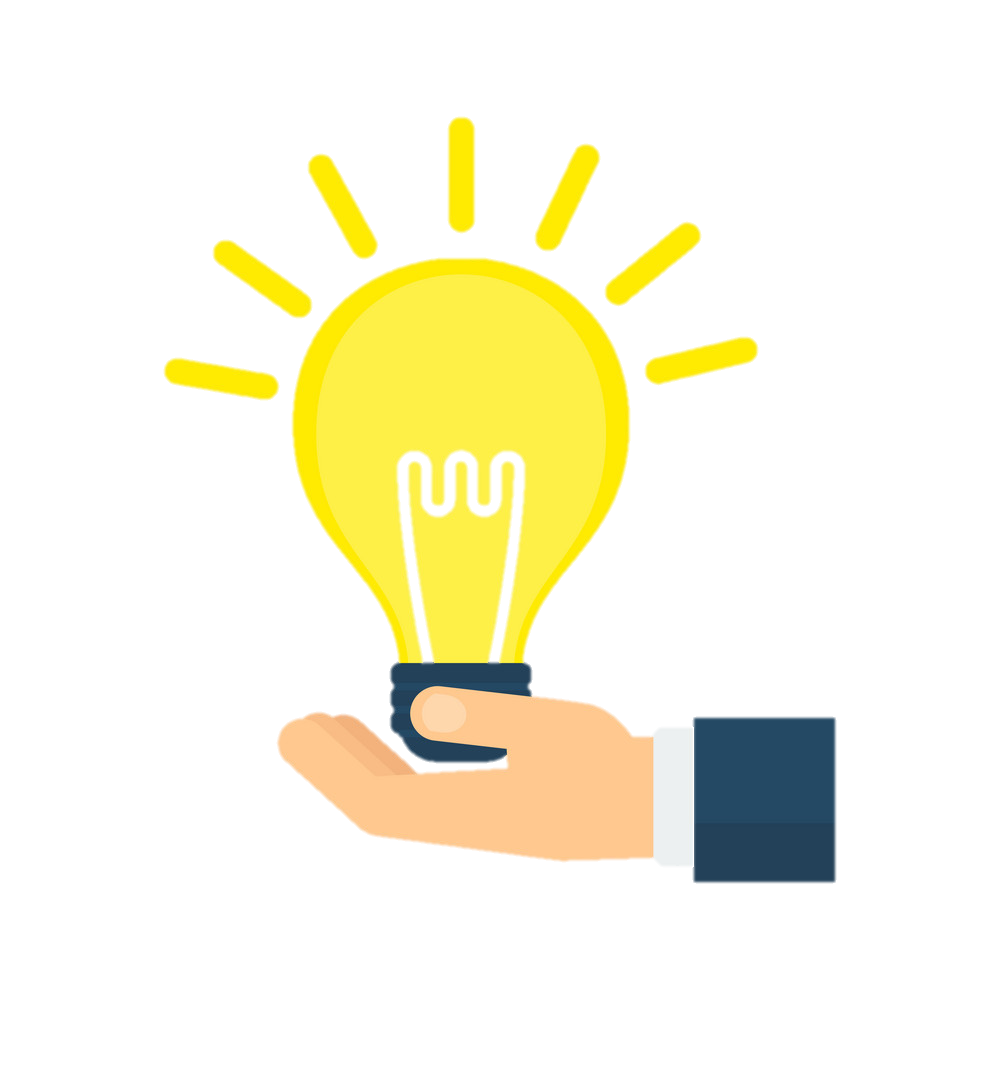 استذكر/ي ماهي المسألة العائلة؟
هي التي زادت سهام فروضها عن أصل المسألة
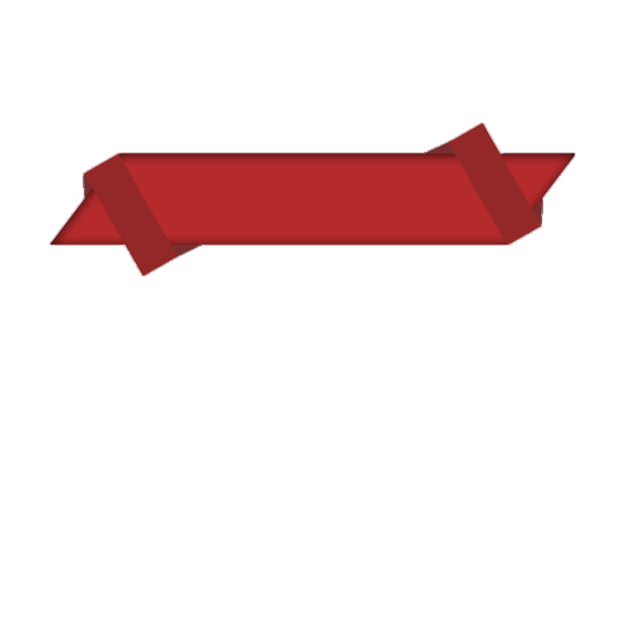 أول فريضة عالت
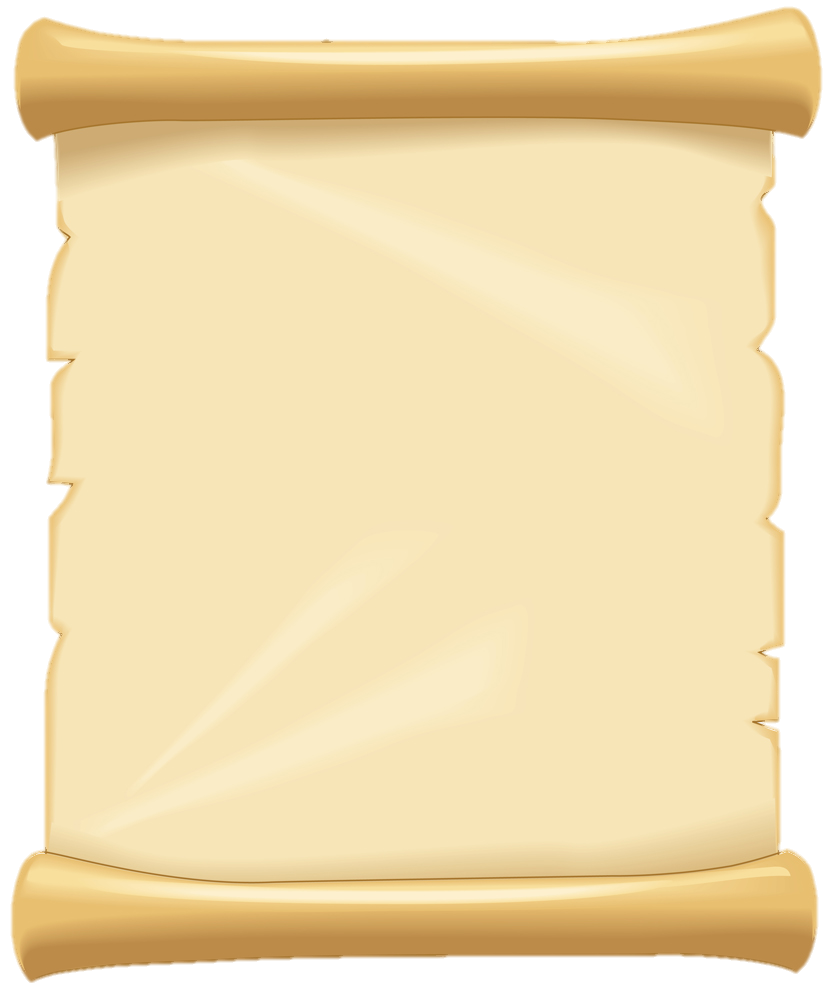 كانت في زمن عمر بن الخطاب -رضي الله عنه- فأستشار
الصحابة رضي الله عنهم ، فأشاروا عليه بالعول.
مرّ علينا في الدروس
السابقة مسألة تم نسبتها الى 
عُمر بن الخطاب 
رضي الله عنه.
ماهي؟!
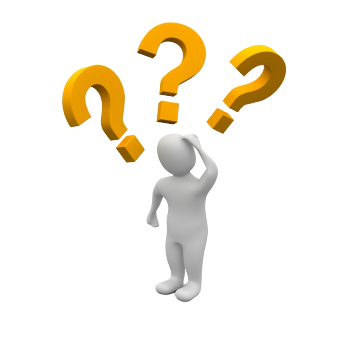 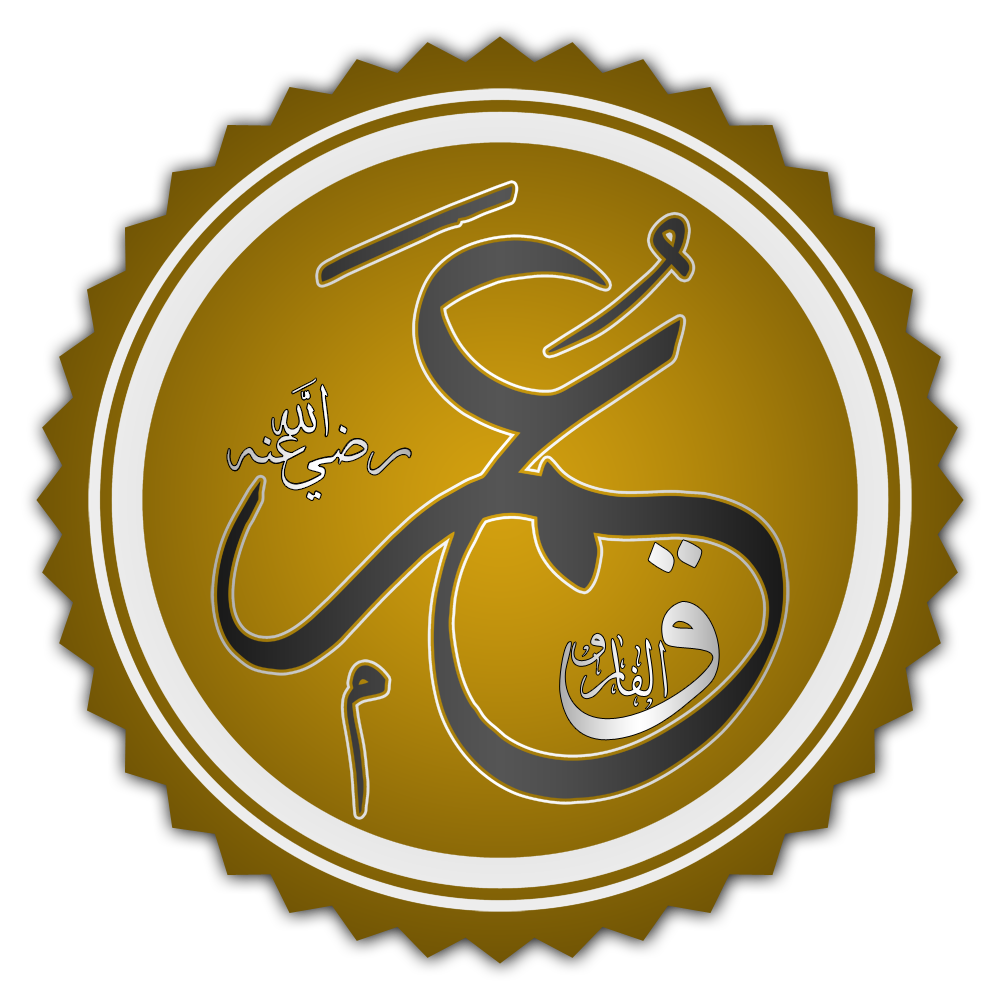 المسألتان العُمريتان
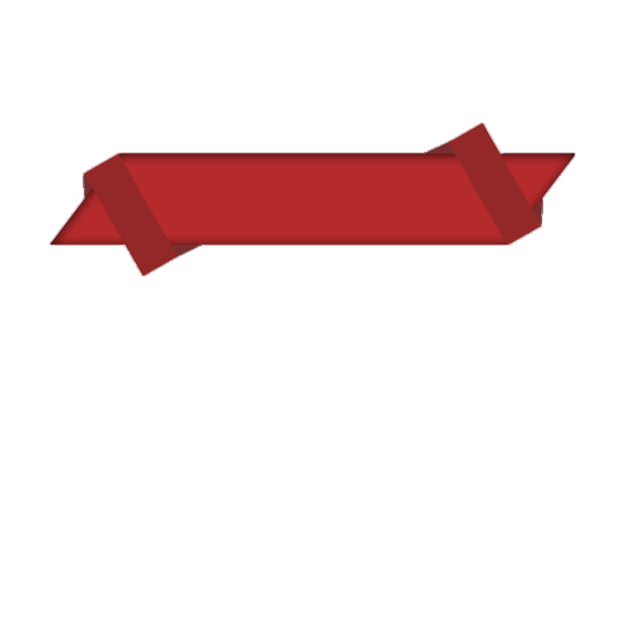 أقسام الأصول
6
12
24
2
3
4
8
الستة وضعفها وضعف ضعفها.
ويعول أربع مرات ، فيعول إلى (7) و (8) و (9) و (10).
أصول تعول
أولاً: الأصل (6)
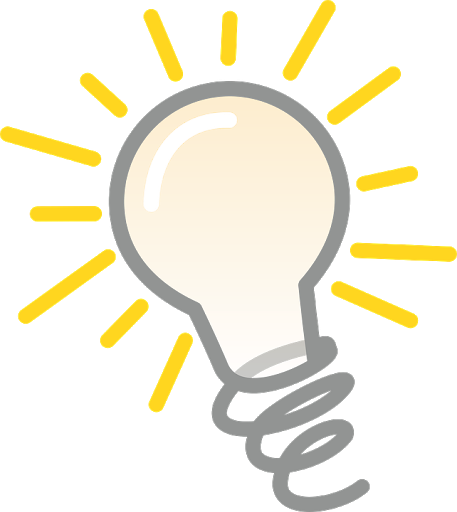 يعول الأصل (6) أربع عولات متتالية .
1
2
7/6
3
أصول تعول
أولاً: الأصل (6)
مثال: عوله الى 7
4
3
2
1
1
1
8/6
3
أصول تعول
أولاً: الأصل (6)
مثال: عوله الى 8
2
3
3
2
2
1
2
1
9/6
3
مثال: عوله الى 9
أصول تعول
أولاً: الأصل (6)
4
2
3
2
3
1
1
1
2
10/6
3
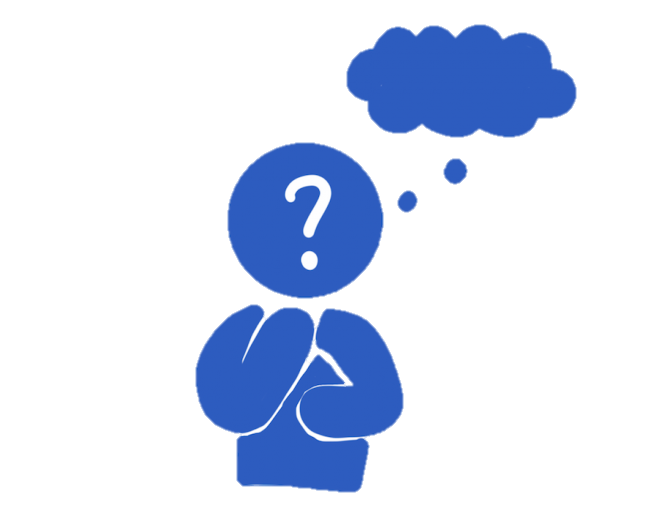 1
أصول تعول
أولاً: الأصل (6)
مثال: عوله الى 10
4
قم / قومي بقسمة المسألة
التالية وإيجاد سهام الورثة:
2
6
2
3
3
ويعول ثلاث مرات ، فيعول إلى (13) و (15) و (17)
أصول تعول
ثانيًا: الأصل (12)
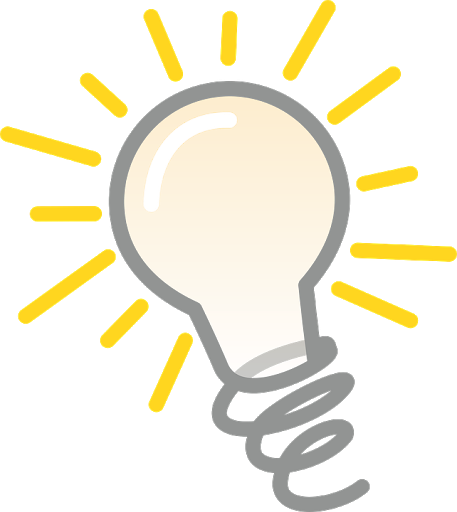 يعول الأصل (12) ثلاث عولات وترية (فردية).
1
1
2
13/12
أصول تعول
ثانيًا: الأصل (12)
مثال: عوله الى 13
6
4
3
1
2
1
15/12
أصول تعول
ثانيًا: الأصل (12)
مثال: عوله الى 15
3
4
3
1
1
1
2
17/12
أصول تعول
ثانيًا: الأصل (12)
مثال: عوله الى 17
6
4
3
3
ويعول عولة واحدة فقط (27)
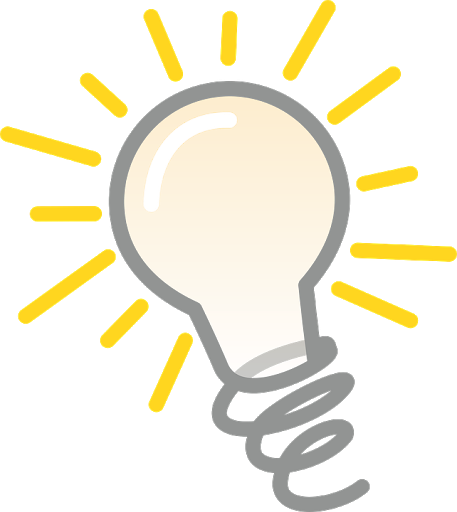 أصول تعول
ثانيًا: الأصل (24)
سُميّ بالأصل البخيل ، لأنه لا يعول الا مرة واحدة
1
1
1
1
1
27/24
أصول تعول
ثانيًا: الأصل (24)
مثال: عوله الى (27)
2
8
6
6
6
1
1
1
8/6
تأمل/ي المسألة الآتية :
 زوج وأخت شقيقة وأختين لأم ،
 استنبط/ي ما الذي 
يُمكن اضافته اليهم من  
      أصحاب الفروض
               لتعول المسألة الى (9)!
تدريب
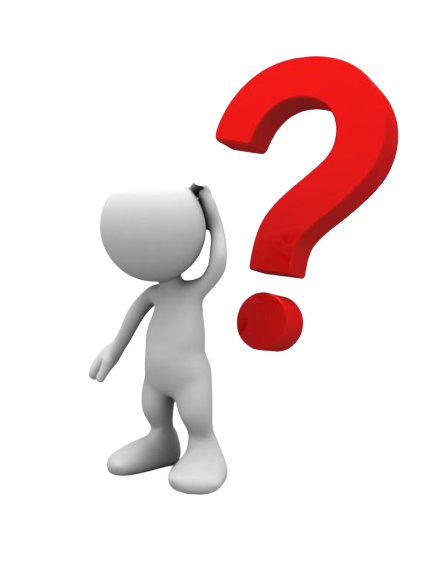 2
2
3
1
1
1
1
9/6
تأمل/ي المسألة الآتية :
 زوج وأخت شقيقة وأختين لأم ،
 استنبط/ي ما الذي 
يُمكن اضافته اليهم من  
      أصحاب الفروض
               لتعول المسألة الى (9)!
تدريب
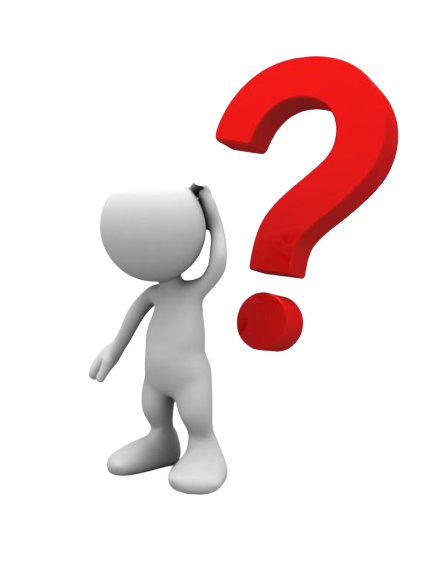 1
الأم
2
2
3
6
1
2
1
13/12
تأمل/ي المسألة وتحقق/ي
منها ، وإن كانت خاطئة اوجد/ي
التصحيح!
تدريب
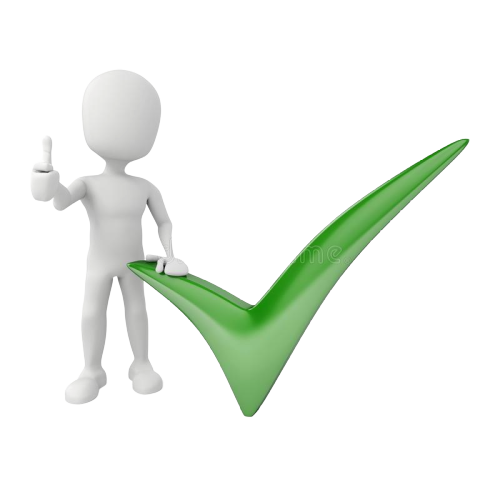 صحيحة
4
3
6
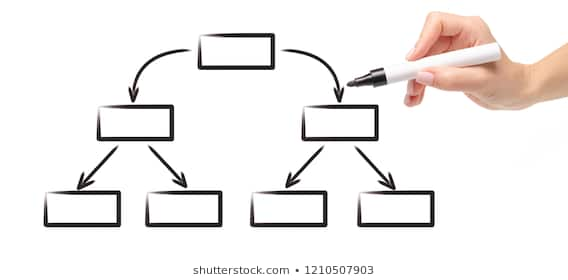 خريطة مفاهيم
ارسم/ي خريطة مفاهيم توضّح فيها أقسام الأصول 
من حيث العول وعدمه
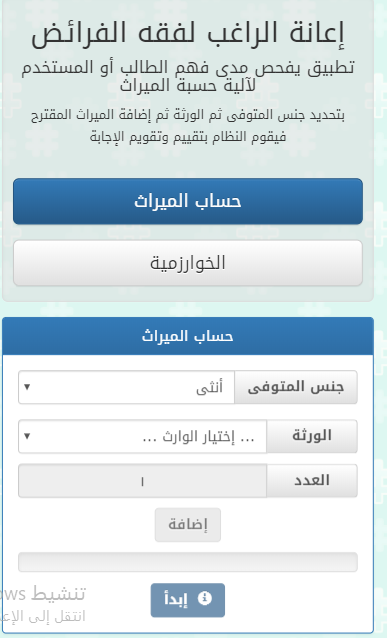 برنامج تعليمي :
اختبر نفسك في المسائل الفرضية

http://meerath.nowaty.com/
بارك الله فيكم ابنائي الطلاب ، بناتي الطالبات ..
ووفقكم لما يُحب ويرضى
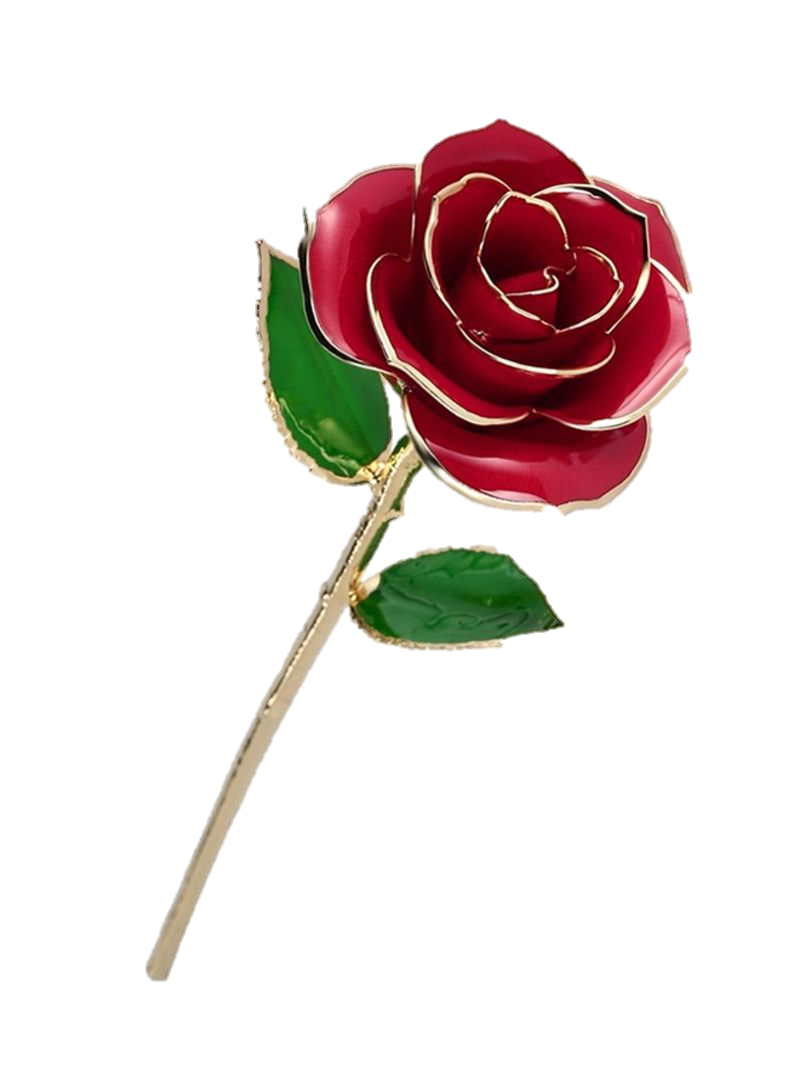 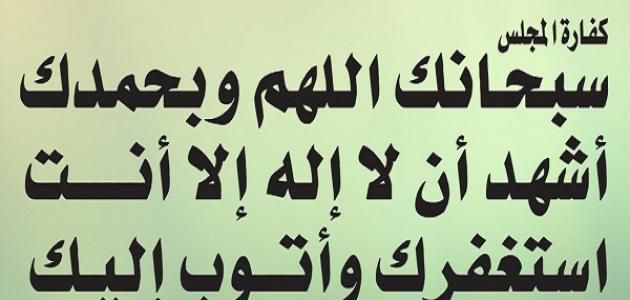 للمزيد من العروض
 Sukadesign
+966 564378627
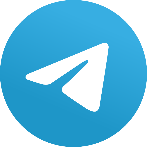